كلية التربية بالزلفي  تنظم نادي القراء
نظمت كلية التربية بالزلفي ممثلة بأمانة نشاط الطالبات أولى فعاليات نادي القراء يوم الخميس الموافق 6-1-1436هـ
حيث يهتم بالقراءة الحرة اللامنهجية بشتى المجالات والفنون
ويهدف النادي إلى نشر ثقافة القراءة بين طالبات الجامعة ومن ثم الجامعات الأخرى والمجتمع الفعاليات المصاحبة للنادي
تم عرض الكتب المستعارة التابعة لمشروع القراءة للجميع
كما تم إقامة اركان احتوت على الكتب والنشرات التي تعزز أهمية القراءه
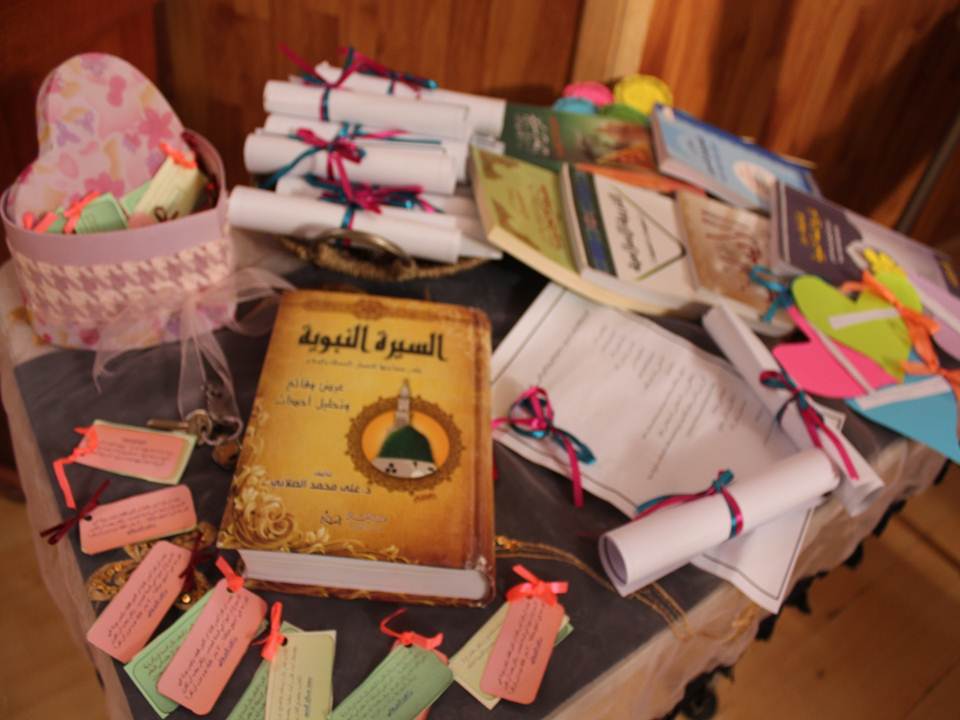